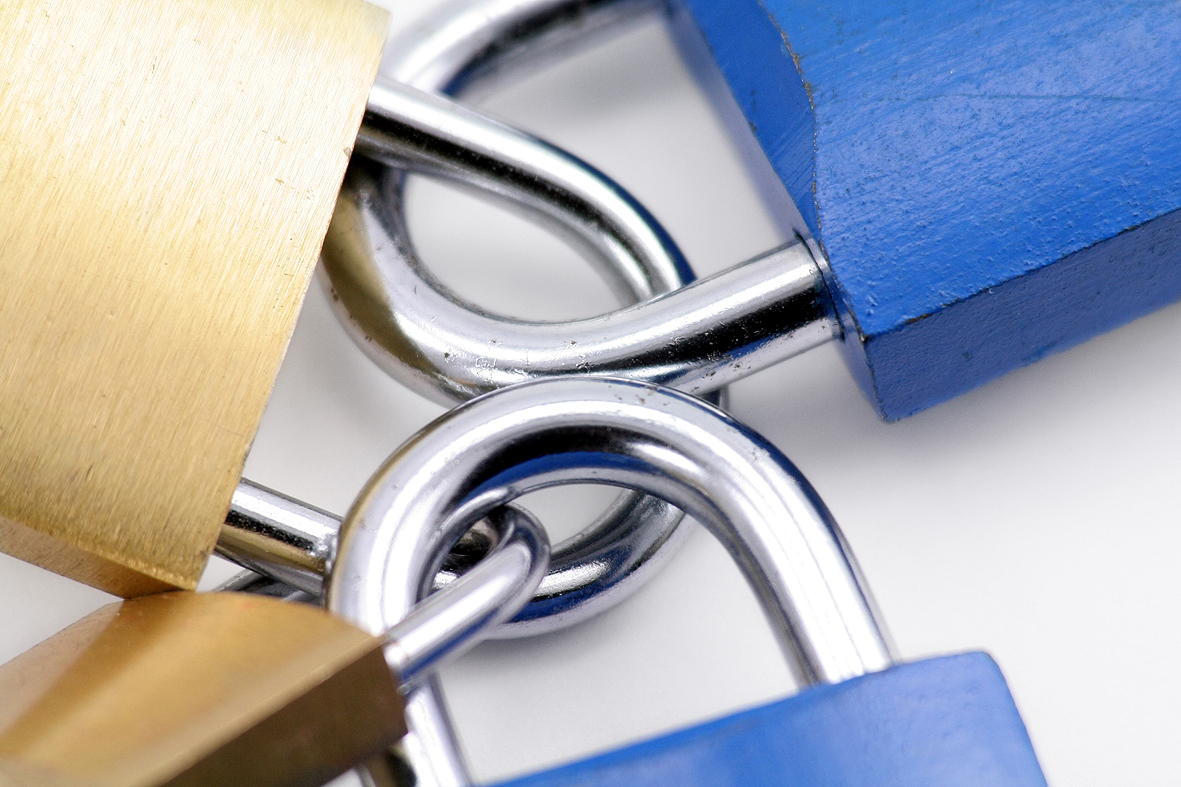 Sociální zabezpečení
Česká republika 
Evropská unie
6. března  2015 
Mgr. Jan Grunert, MBA
Agenda
Sociální zabezpečení v Evropské unii 
Mezinárodní smlouvy o sociálním zabezpečení 
Bezesmluvní státy
Systém sociálního zabezpečení v České republice 
Zdravotní pojištění 
Sociální zabezpečení 
Zaměstnanci 
Podnikatelé 
Specifické situace
International Social Security Iniciation
www.internationalsocialsecurity.eu
Informace o systémech sociálního zabezpečení zemí centrální Evropy

Jak můžeme pomoci zaměstnavatelům?
Jak můžeme pomoci zaměstnancům?
Studie sociálního zabezpečení v EU
Novinky
Časté dotazy
Odkazy na legislativu a instituce
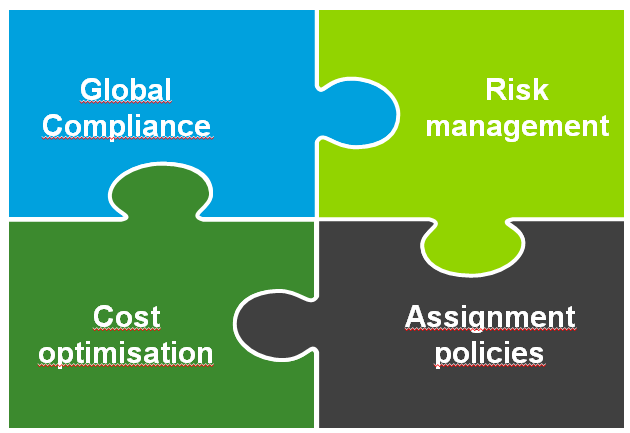 Sociální zabezpečení
Proč je nutné věnovat sociálnímu zabezpečení zvýšenou pozornost?
Vyšší náklady než na daň z příjmů
Dopad na osobní situaci poplatníka a jeho rodiny
Chyba se může projevit až za desítky let
Povinnosti pro zaměstnavatele na základě informací od zaměstnance
Sociální zabezpečení
Vztah daní a pojistného
Sociální zabezpečení
Je český systém sociálního zabezpečení konkurenceschopný?
Jak vysoké jsou náklady na sociální zabezpečení při příjmu 25 000 EUR ročně?
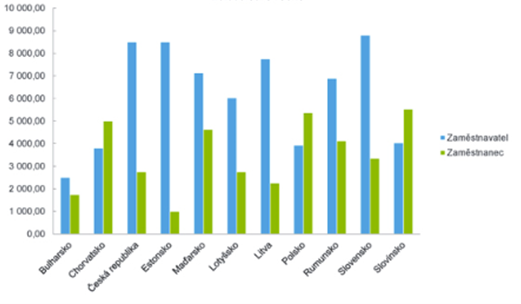 Sociální zabezpečení
Je český systém sociálního zabezpečení konkurenceschopný?
Jak vysoké jsou náklady na sociální zabezpečení při příjmu 100 000 EUR ročně?
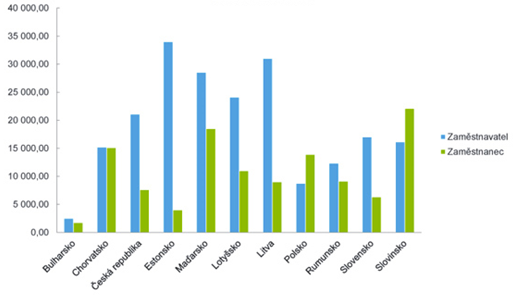 Sociální zabezpečení
Je český systém sociálního zabezpečení konkurenceschopný?
Jak vysoké jsou náklady na sociální zabezpečení při příjmu 25 000 EUR ročně?
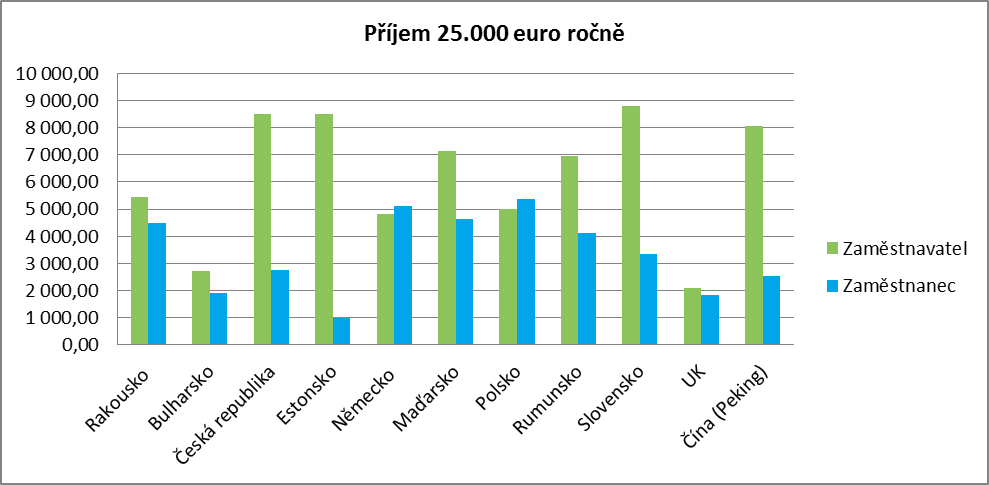 Sociální zabezpečení
Proč mají zahraniční zaměstnanci zájem na setrvání v zahraničním systému sociálního zabezpečení?
Německo vs. Česká republika
Evropská unie
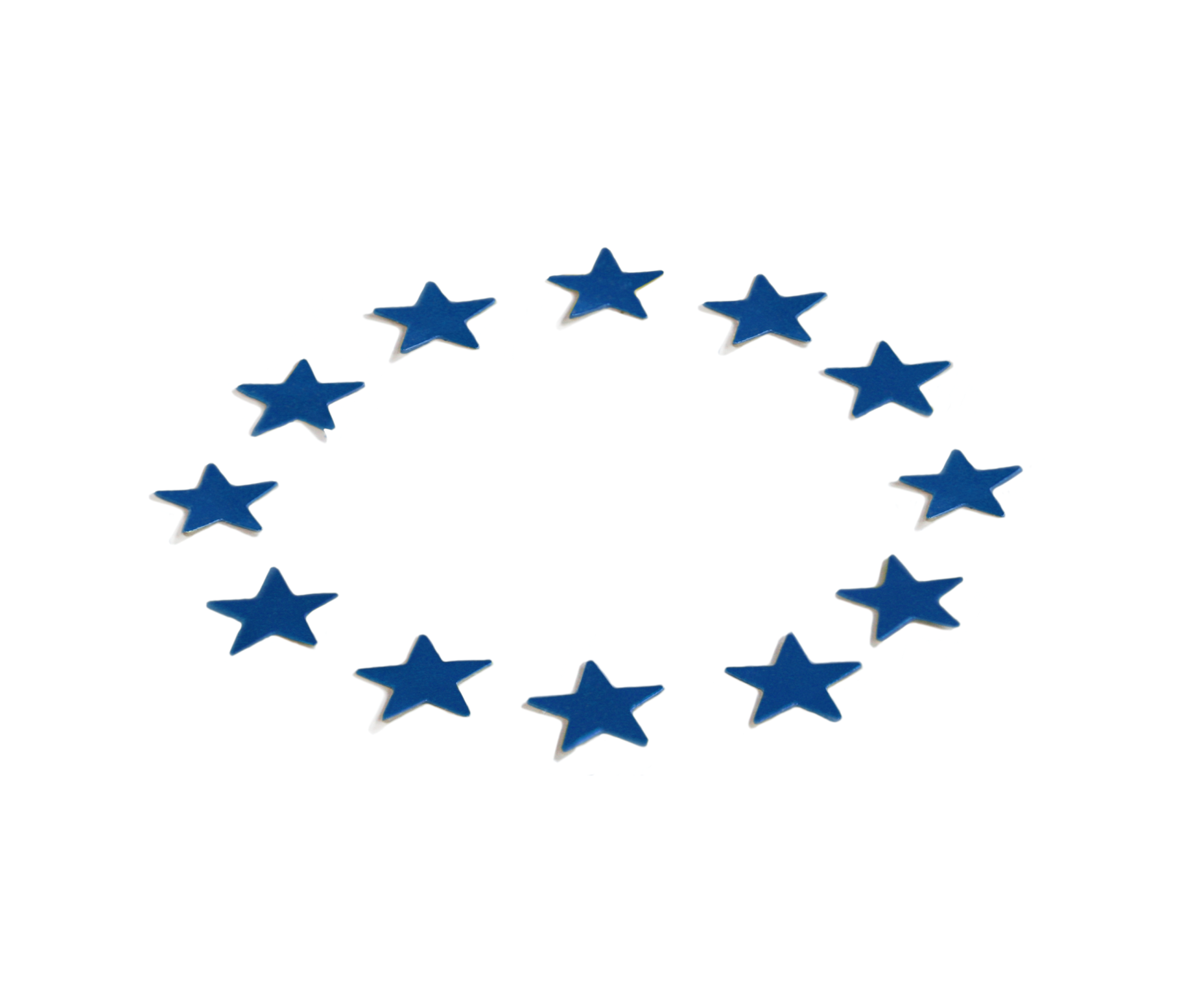 [Speaker Notes: Platnost nařízení – velké dějinné zvraty v sedmdesátých – osmdesátých letech]
Evropská unie
Právní předpisy
Nařízení Evropského parlamentu a Rady (ES) č. 883/2004
Nařízení Evropského parlamentu a Rady (ES) č. 987/2009
Nařízení Evropského parlamentu a Rady (ES) č. 1231/2010

Nařízení Evropského parlamentu a Rady (ES) č. 1408/71
Nařízení Evropského parlamentu a Rady (ES) č. 574/72

Doporučení Rady EU 
Rozhodnutí správní komise EU 
Rozsudky Soudního dvora EU
[Speaker Notes: Staré nařízení: platilo do 30.4.2010

Prodloužena platnost formulářů E101 na jejich platnost
Neomezeně vystavené: platí do 10 let 

Cíl:
Migrace
Cestování, práce 
Velké dějinné zvraty]
Evropská unie
Nařízení Evropského parlamentu a Rady (ES) č. 883/2004
Počátek jednání v roce 1992; první podané návrhy v roce 1999
Legislativa přijata v roce 2004; přesto její implementace trvala až do listopadu 2009
V platnosti od 1. května 2010
Zásadním cílem je zjednodušení – ale „ďábel se skrývá v detailech“
[Speaker Notes: = základní právní svobody > právo na svobodnou migraci osob, volný pohyb služeb – § 48 smlouvy o fungování EU 

Bez ohledu na to, zda to jsou osoby aktivní nebo ne 
Volný pohyb není výsadou aktivních osob, ale právem všech osob v členských státech]
Evropská unie
Teritoriální rozsah nařízení 883/2004
Státy Evropské unie 
Státy Evropského hospodářského společenství (platí od 1.6.2012) 
Norsko
Lichtenštejnsko
Island
Švýcarsko (platí od 1.4.2012)

Definice „EU“ dle evropských nařízení
[Speaker Notes: - státy si dávaly omezení kvůli pracovním trhům x pravidla koordinace byla aplikována ihned 

- nyní 31 států 

- od 1.4.2012 se začalo aplikovat i na Švýcarsko 
- od 1.6.2012 se začalo aplikovat na N, L, I]
Evropská unie
Věcný rozsah nařízení 883/2004 v České republice
Platba pojistného 
Důchodové pojištění 
Nemocenské pojištění 
Zdravotní pojištění 
Zákonné pojištění odpovědnosti zaměstnavatele 

Čerpání dávek
Státní sociální podpora
[Speaker Notes: Věcný obsah: 

- dávky v nemoci 
- mateřské a otcovské dávky 
- dávky v invaliditě 
- dávky ve stáýří 
- dávky pozůstalým 
- dávky při pracovním úraze 
- pohřebné
- dávky v nezaměstnanosti 
- předdůchodové dávky 
rodinné dávky 

z důvodu pojmové nejednotnosti sociální zabezpečení vs. sociální pojištění 

4 části, kde dochází k odvodu pojistného = příspěvkové systémy]
Evropská unie
Základní principy a pravidla evropské koordinace
Princip „Loci lex laboris“

Princip rovného nakládání 
Princip jediného pojištění
Princip sčítání dob pojištění 
Princip výplaty dávek 
Princip asimilace skutečností 

Závislá činnost má při určování příslušnosti přednost před podnikáním (praktické problémy při posuzování vykonávané činnosti)
[Speaker Notes: I.  Rovné nakládání
- zákaz diskriminace, antidiskriminační směrnice 
přímá diskriminace: osoby jsou posuzovány podle zakázaného kritéria, např. státní občanství 
nepřímá diskriminace: jakákoliv další kritéria, která znamenají v důsledku znevýhodnění určitých osob (např. podmínění výplaty dávek dosažením určité doby v systému)

II. Zásada asimilace skutečností 
- oisuzovat stejnhé skutečnosti, příjmy a jiné okolnosti, jež mají význam pro posouzení migrujících pracovníků, nicméně nastaly v jiných státech, jako by nastaly v daném členském státě 

III. Princip jednoho pojištění 
- kolize – negativní: osoba by nepodléhala žádnému systému 
- kolize – pozitivní: osoba by podléhala více systémům 

- lex loci laboris – bez ohledu, kdo vyplácí a pro koho vykonávána 

2010: rozšíření platnosti i na neaktivní osoby /nešlo by dohledat místo výkonu práce) ->>> pravidlo pro neaktivní osoby: lex loci domicilii 

Výjimky z pravidla: 
- vyslání
- výjimka
- souběh 

IV.  SČÍTÁNÍ DOB POJIŠTĚNÍ
- zahrnutí dob v pojištění v jiném státě 

V. VÝPLATA DÁVEK 
- kompetentní instituce povinna dávky exportovat i do jiného státu krytého koorirdinačními nařízeními 
- jakmile získá nárok, neztratí jej, pokud se přestěhuje do jiného státu 

VI. PRINCIP DOBRE SPOLUPRÁCE 
- úřady by měly komunikovat pomocí elektronických dokumentů 
- elektronická výměna dat]
Setrvání v dosavadním systému sociálního zabezpečení
Vyslání (čl. 12)
Výkon činnosti na území dvou a více členských států (čl. 13)
Výjimka (čl. 16)
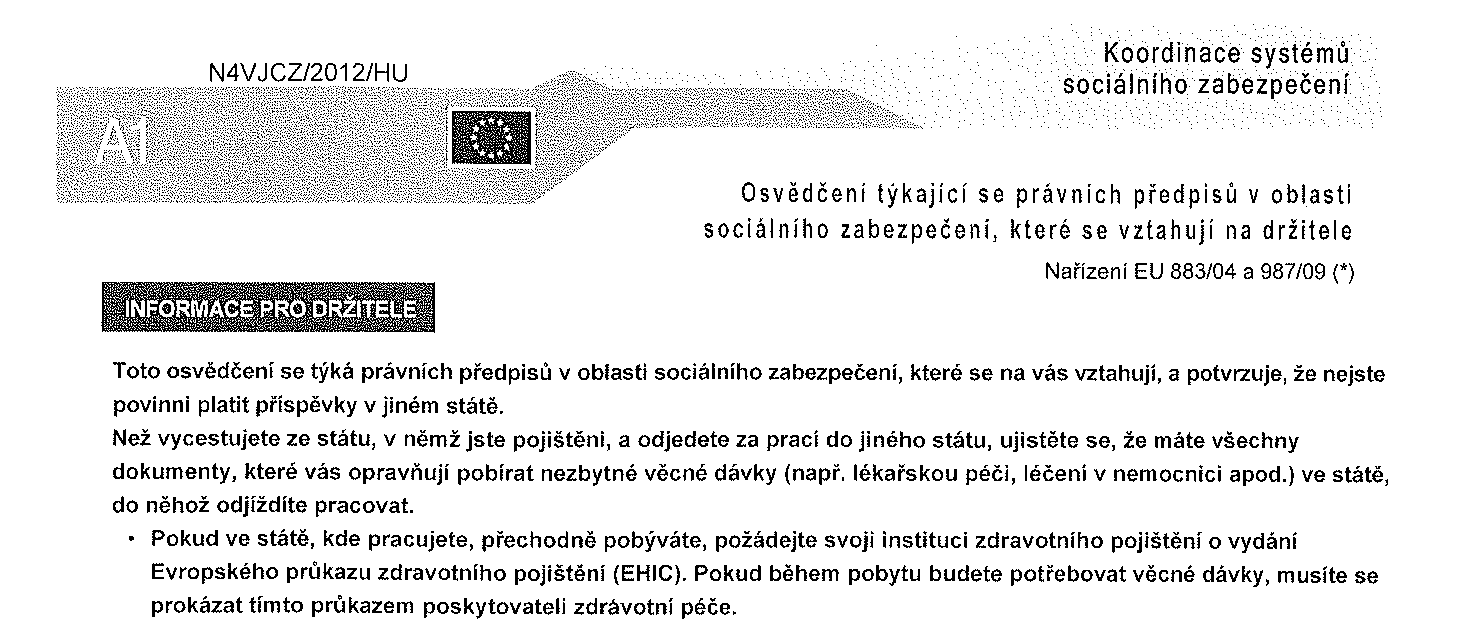 Setrvání v dosavadním systému sociálního zabezpečení
Krátkodobá vyslání (Článek 12)
Pojistné se odvádí v domovské zemi, pokud se neočekává vyslání delší než 24 měsíců (pro zaměstnané a OSVČ)
Nutné naplnit předpoklady pro „vyslání“
Je možné zaměstnance vysílat opakovaně?
Minimálně dvouměsíční odstup mezi vysláními
Nesmí nahradit jiného vyslaného pracovníka

Pro vyslané zaměstnance z bohatých států do chudých to může vést ke zvýšení nákladů přidělení → nelze si zvolit levnější režim pro krátkodobá přidělení
[Speaker Notes: Rozhodnutí Rady A2

Vyslaný pracovník by neměl mít uzavřenu smlouvu s českou společností 

činnost vysílajícího podniku
- ekonomická aktivita podniku – uzavírání smluv...

příslušné právní předpisy těsně před vysláním
- podléhá-li právním předpisům ve státě sídla zaměstnavatele bezprostředně před vysláním alespoň jeden měsíc; někdy zcela výjimečně kratší]
Setrvání v dosavadním systému sociálního zabezpečení
Zaměstnanci pracující ve více státech (článek 13)
Základní pravidla
Vykonává-li zaměstnanec podstatnou část své činnosti ve státě bydliště, podléhá právním předpisům státu bydliště
Není-li podmínka splněna:
Má-li pouze jednoho zaměstnavatele → podléhá právním předpisům státu sídla zaměstnavatele 
Má-li dva nebo více zaměstnavatelů v různých členských státech, z nichž jedním je stát bydliště → stát, v němž není bydliště zaměstnance
Má-li dva nebo více zaměstnavatelů, z nichž alespoň dva mají sídlo nebo místo podnikání v různých členských státech jiných, než je stát bydliště, pak zaměstnanec podléhá předpisům státu bydliště
Setrvání v dosavadním systému sociálního zabezpečení
Zaměstnanci pracující ve více státech (článek 13)
Podstatný výkon činnosti 
Bere se v potaz rozsah práce a výše odměny
Méně jak 25% není podstatný výkon činnosti
Určení bydliště zahrnuje mj. níže uvedená kritéria
Délka a souvislost přítomnosti ve členském státě EU
Charakteristika prováděné práce, jako například umístění, stálost, doba trvání
Rodinný stav a rodinné závazky
Výkon nepracovních aktivit
Trvalé bydliště
Daňové rezidenství
Setrvání v dosavadním systému sociálního zabezpečení
Výjimka (Článek 16)
Vyslání přesahující 24 měsíců.
Jiné pracovní pobyty v zahraničí mimo vyslání
Ve výjimečných případech mohou příslušné správní orgány obou států sjednat příslušnost k systému sociálního zabezpečení „domácího“ státu
Maximální setrvání na základě výjimky v domovském státě je většinou 5 let
Důvody pro udělení výjimky
Setrvání v dosavadním systému sociálního zabezpečení
Formulář A1 (dříve E101)
Formulář A1 prokazující příslušnost k určitému systému sociálního zabezpečení
A1 je souhrnný dokument pro všechny výše uvedená základní pravidla
Po obdržení je nutné jej zkontrolovat, případné chyby mohou způsobit jeho neplatnost
Pozor na časové omezení formuláře
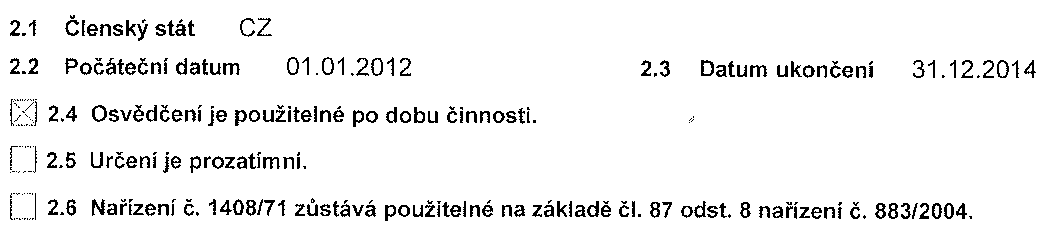 Dávky ze systému sociálního zabezpečení stručně
Zdravotní péče 
Rodinné dávky
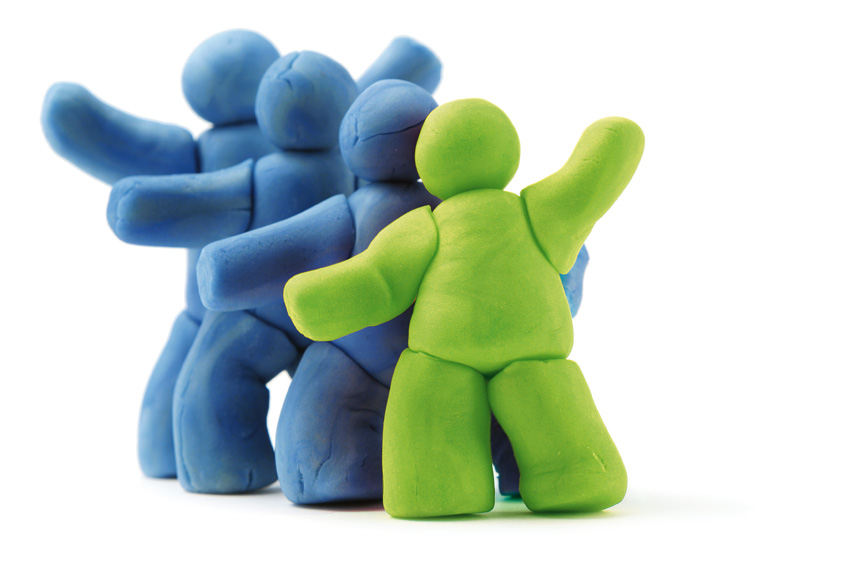 Dávky ze systému sociálního zabezpečení stručně
Otázky našich klientů – zdravotní péče
Platím pojistné v České republice. S rodinou odjedu na Slovensko na dva roky. Požádal jsem o vystavení certifikátu A1. 
Ve které zemi mám nárok na plnou zdravotní péči? 
Mám nárok na plnou zdravotní péči v České republice i na Slovensku? 
Ve které zemi mají nárok na plnou zdravotní péči manželka v domácnosti a děti?
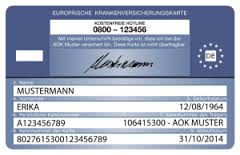 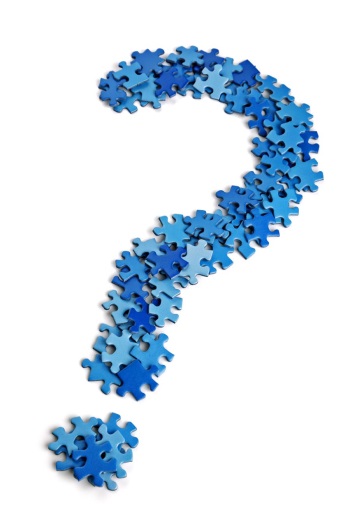 Dávky ze systému sociálního zabezpečení stručně
Otázky našich klientů – nárok na starobní důchod
Pracoval jsem pět let v Německu, kde jsem platil také pojistné. Jak se zohlední těchto pět let při výpočtu českého důchodu?
Plný důchod vs. dílčí důchod ze států, kde byla doba pojištění déle než 1 rok 
Teoretická výše důchodu 
Žádost ve státě bydliště, resp. posledního pojištění
Žádaná instituce komunikuje s ostatními státy
Zaplacené příspěvky nejde přesouvat mezi státy ani vyplácet zpět osobě, která je zaplatila
Výše důchodu je počítána na základě právních předpisů konkrétníhostátu, který dávku vyplácí
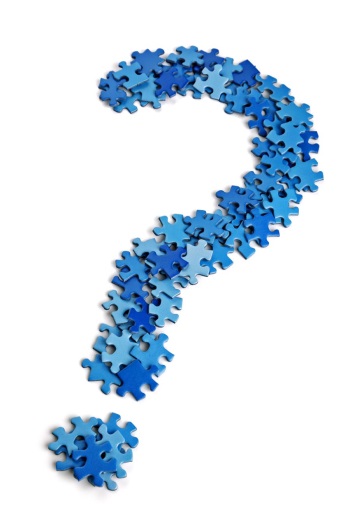 Mezinárodní smlouvy o sociálním zabezpečení
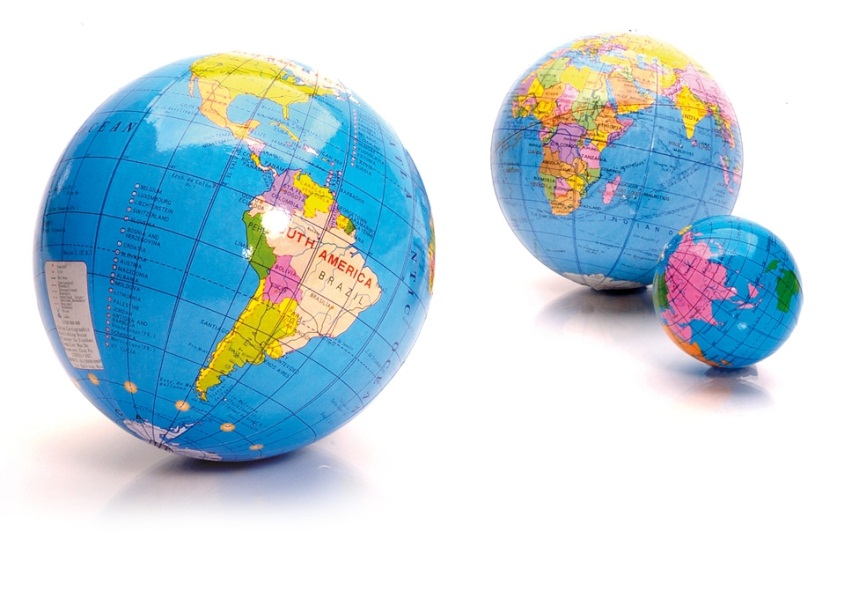 Smluvní státy
Přehled bilaterálních smluv
Smluvní státy
Smlouvy dle principu určení nároku na dávky
Smlouvy nemusí zahrnovat všechny podsystémy sociálního zabezpečení
Např. Stát může být považován za smluvní pro oblast důchodového pojištění, nesmluvní pro oblast zdravotního pojištění
Principy rovného zacházení
Princip jediného pojištění
Princip sčítání dob pojištění
Princip výplaty dávek do druhého smluvního státu 
Nutné věnovat pozornost osobnímu rozsahu mezinárodní smlouvy 
Smlouva s Ruskem (2014)
Smlouva s Indií (2014)
Smluvní státy
Struktura mezinárodních smluv o sociálním zabezpečení
Základní pravidlo výkonu činnosti 
Vyslání 
Výjimka z pravidla výkonu činnosti 

Vždy posoudit osobní a věcný rozsah smlouvy o soc. zab. státě fyzického výkonu činnosti
Smluvní státy – vyslání
Vyslání
Základní pravidlo: účast na pojištění ve státě fyzického výkonu činnosti 
Všechny smlouvy umožňují setrvání v domovském státě po určitou dobu(12 – 60 měsíců v závislosti na státě)
Chile 		pokud očekávané vyslání nepřesáhne 2 roky 
Chorvatsko	24 měsíců (s omezeními)
Japonsko	očekávané trvání nepřesáhne 5 let 
Jižní Korea	prvních 60 měsíců
Kanada		pokud vyslání nepřesahuje 60 měsíců
USA		pokud doba vyslání nepřesahuje 60 měsíců 

POZOR: definice vyslání v jednotlivých smlouvách
Bezesmluvní státy
Činnost občana České republiky v bezesmluvním státě
Základní pravidlo: postupuje se dle lokální legislativy
Zaměstnanec se může účastnit obou systémů 
Důchodové a nemocenské pojištění – účast v České republice, pokud
Místo výkonu práce trvale v cizině, pracovník není povinně účasten důchodového pojištění ve státě výkonu práce a trvalý pobyt v České republice nebo v jiném státě EU
Pokud není účast v ČR povinná, lze dobrovolně pojistit 
Zdravotní pojištění – účast v České republice
Pobývá-li zaměstnanec v zahraničí nepřetržitě šest měsíců a je v zahraničí zdravotně pojištěn, může se zaměstnanec z českého systému zdravotního pojištění odhlásit 
POZOR: Nutné dodržet administrativní postupy a lhůty
Dávky ze systému sociálního zabezpečení stručně
Otázky našich klientů – nárok na starobní důchod
Pracoval jsem pět let v Brazílii, kde jsem platil také pojistné. Jak se zohlední těchto pět let při výpočtu českého důchodu?
Zaměstnanec požádá o důchod v České republice 
Výše důchodu a nárok na důchod se posoudí pouze podle českých právních předpisů
Přihlíží se pouze k dobám získaným v České republice 
K době pojištění v Brazílii se nepřihlíží
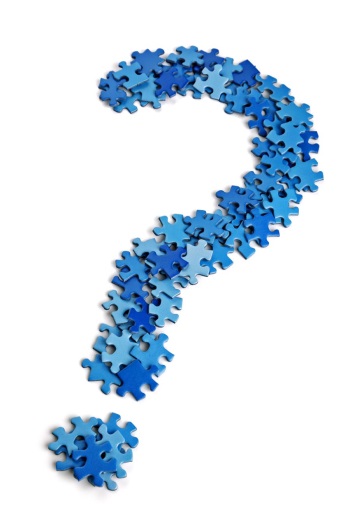 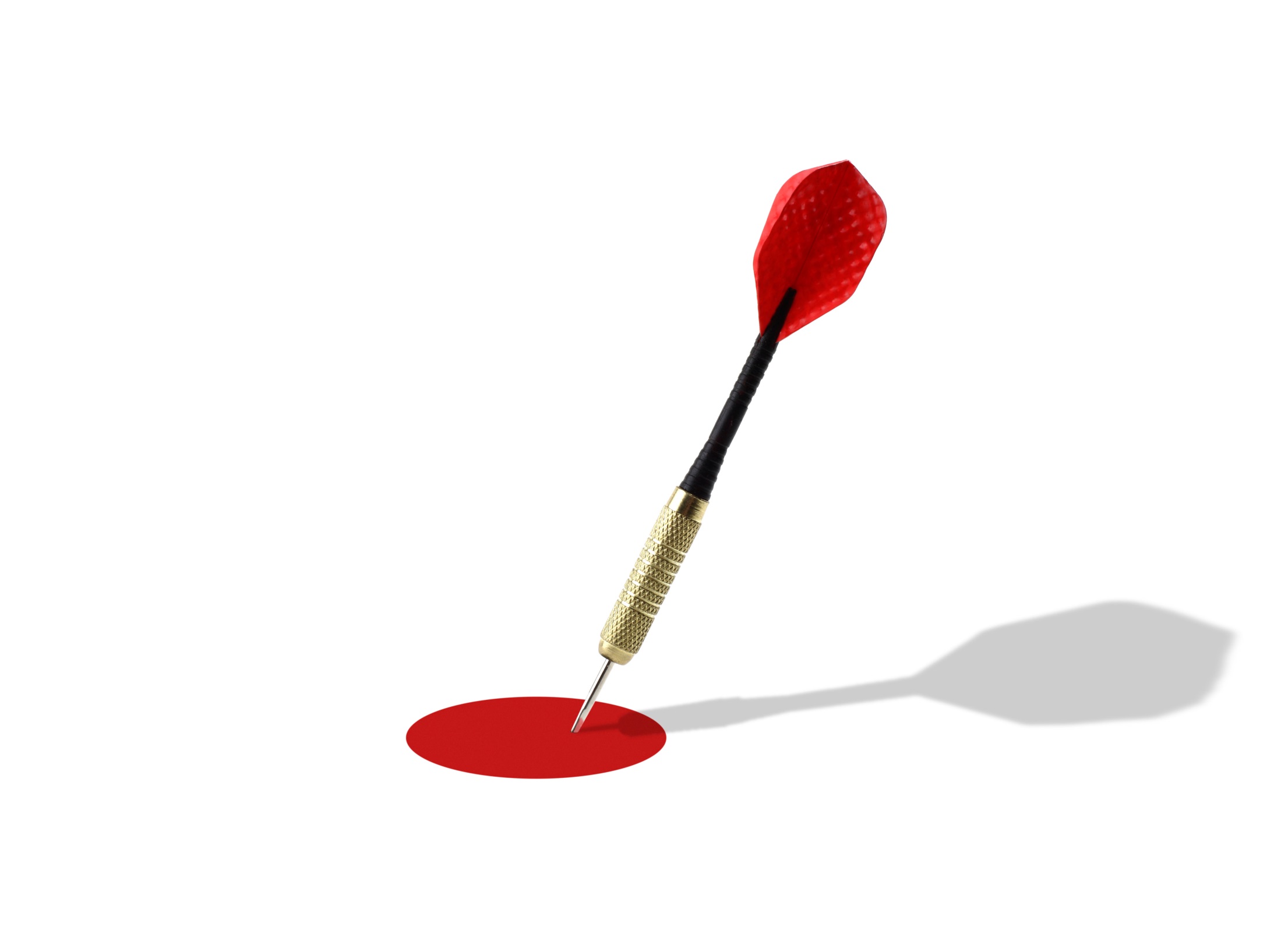 Česká republika
Systém sociálního zabezpečení v ČR
Subsystémy sociálního zabezpečení v ČR 
Veřejné zdravotní pojištění
Důchodové pojištění
Nemocenské pojištění
Státní politika zaměstnanosti
Česká republika
Právní předpisy
Zákon č. 187/2006 Sb., o nemocenském pojištění
Zákon č. 155/1995 Sb., o důchodovém pojištění
Zákon č. 581/1992 Sb., o organizaci a provádění sociálního zabezpečení
Zákon č. 48/1997 Sb., o veřejném zdravotním pojištění
Zákon č. 589/1992 Sb., o pojistném na sociální zabezpečení a příspěvku na státní politiku zaměstnanosti
Zákon č. 592/1992 Sb., o pojistném na veřejné zdravotní pojištění
Česká republika
Kdo je v České republice pojištěn?
Zaměstnanci 
Zdravotní pojištění 
Sociální zabezpečení 
Stáří + invalidita, nemoc + mateřství, nezaměstnanost
OSVČ
Zdravotní pojištění 
Sociální zabezpečení 
Stáří + invalidita, nemoc + mateřství, nezaměstnanost
Neaktivní osoby 
Zdravotní pojištění 
Sociální zabezpečení
Česká republika
Kdo je v České republice platí pojištění?
Zaměstnavatelé 
Legální zaměstnavatel 
Ekonomický zaměstnavatel 
OSVČ
Ostatní 
Dobrovolní plátci 
Poplatníci s trvalým pobytem v České republice 
Stát
Česká republika
Sazby pojistného v České republice
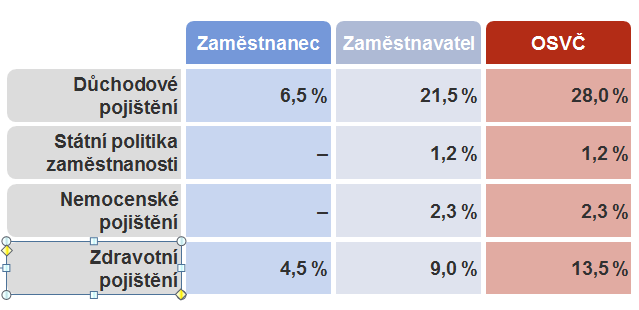 Zaměstnanci
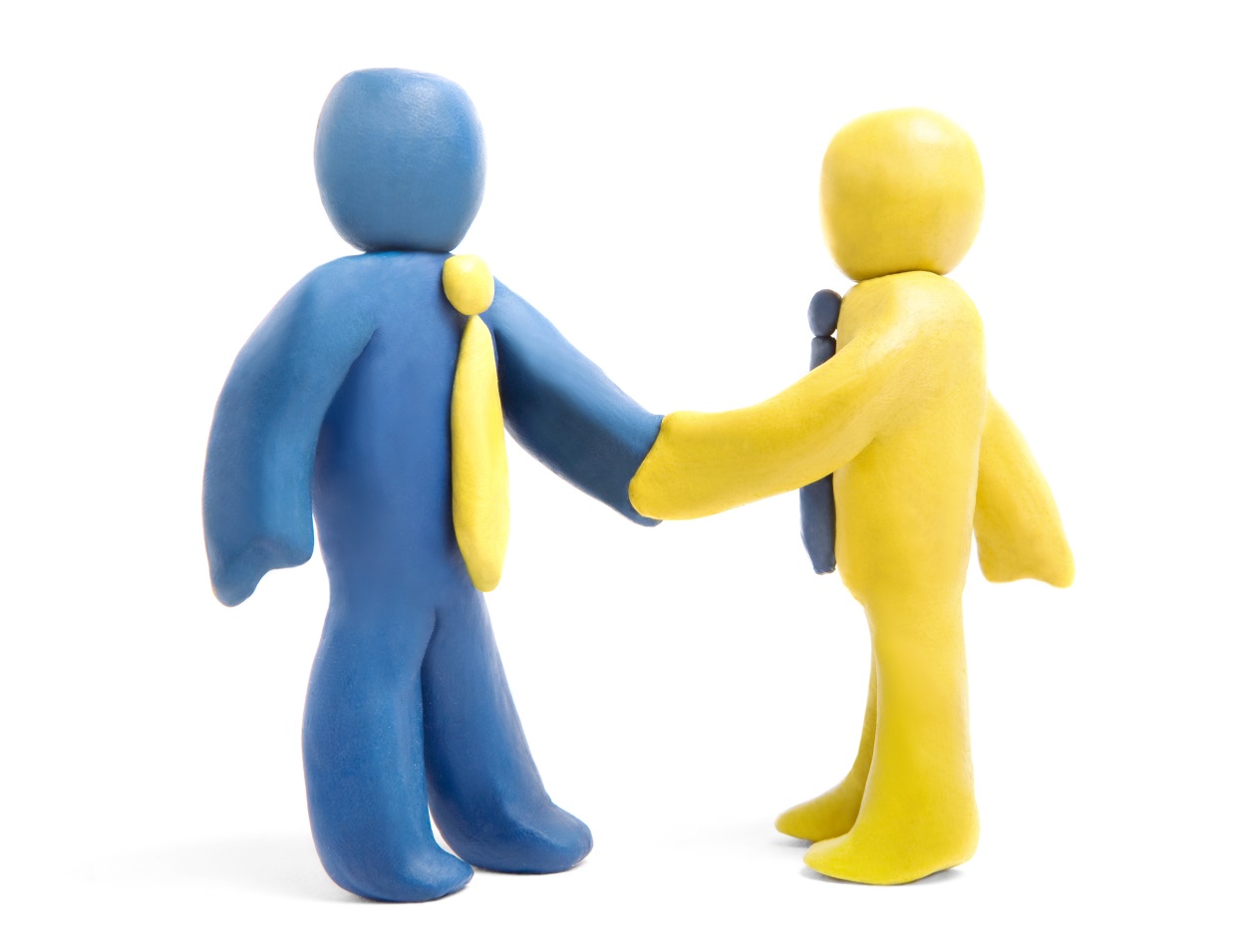 Česká republika – Zaměstnanci
Základní principy
Povinná účast upravená zákonem
Možné přerušení zdravotního pojištění při pobytu v zahraničí
Výjimky
Dohoda o provedení práce do 10 000 Kč měsíčně
Sjednaný příjem nižší než 2 500 Kč měsíčně
Pojistné
Maximální (sociální zabezpečení) 
Minimální (zdravotní pojištění)
Zaměstnanci – zdravotní pojištění
Vyměřovací základ
Maximální vyměřovací základ byl počínaje 1.1.2013 zrušen 
Minimální vyměřovací základ 
Obecně minimální mzda – i tehdy, pokud bylo v zaměstnání po celý kalendářní měsíc poskytnuto pracovní volno bez náhrady příjmu nebo trvala neomluvená nepřítomnost v práci 
Minimální vyměřovací základ neplatí např. pro zaměstnance, který
Se dlouhodobě zdržuje v cizině, v cizině je zdravotně pojištěn a učiní o těchto zkušenostech zdravotní pojišťovně oznámení – po návratu je nutné předložit doklad o uzavřeném zdravotním pojištění v cizině a jeho délce 
Je osobou, za kterou je plátcem pojistného stát 
Celodenně osobně a řádně pečuje alespoň o jedno dítě do 7 let věku nebo nejméně o dvě děti do 15 let věku
Zaměstnanci – specifické záležitosti
Minimální vyměřovací základ (MinVZ)
Zdravotní pojištění: obecně minimální mzda 
Sociální zabezpečení: není zaveden
Obecně minimální mzda – i tehdy, pokud bylo v zaměstnání po celý kalendářní měsíc poskytnuto pracovní volno bez náhrady příjmu nebo trvala neomluvená nepřítomnost v práci 
MinVZ neplatí např. pro zaměstnance, který
Se dlouhodobě zdržuje v cizině, v cizině je zdravotně pojištěn a učiní o těchto zkušenostech zdravotní pojišťovně oznámení – po návratu je nutné předložit doklad o uzavřeném zdravotním pojištění v cizině a jeho délce 
Je osobou, za kterou je plátcem pojistného stát 
Celodenně osobně a řádně pečuje alespoň o jedno dítě do 7 let věku nebo nejméně o dvě děti do 15 let věku
Zaměstnanci – specifické záležitosti
Maximální vyměřovací základ (MaxVZ)
Zdravotní pojištění: zrušeno počínaje 1.1.2013
Sociální zabezpečení: Kč 1.277.328 (pro rok 2015)
Vyměřovací základ zaměstnance 
V případě dvou a více zaměstnavatelů současně či postupně 
U každého zaměstnavatele vlastní MaxVZ
Zaměstnanec podává žádost o vrácení přeplatku 
Žádost nutné podat do 5 let od konce roku, v němž přeplatek vznikl 
Z částky vyměřovacího základu nad zákonné maximum dosažené u jednoho zaměstnavatele za daný kalendářní rok se pojistné v daném roce neodvede (zaměstnavatelova ani zaměstnancova část)
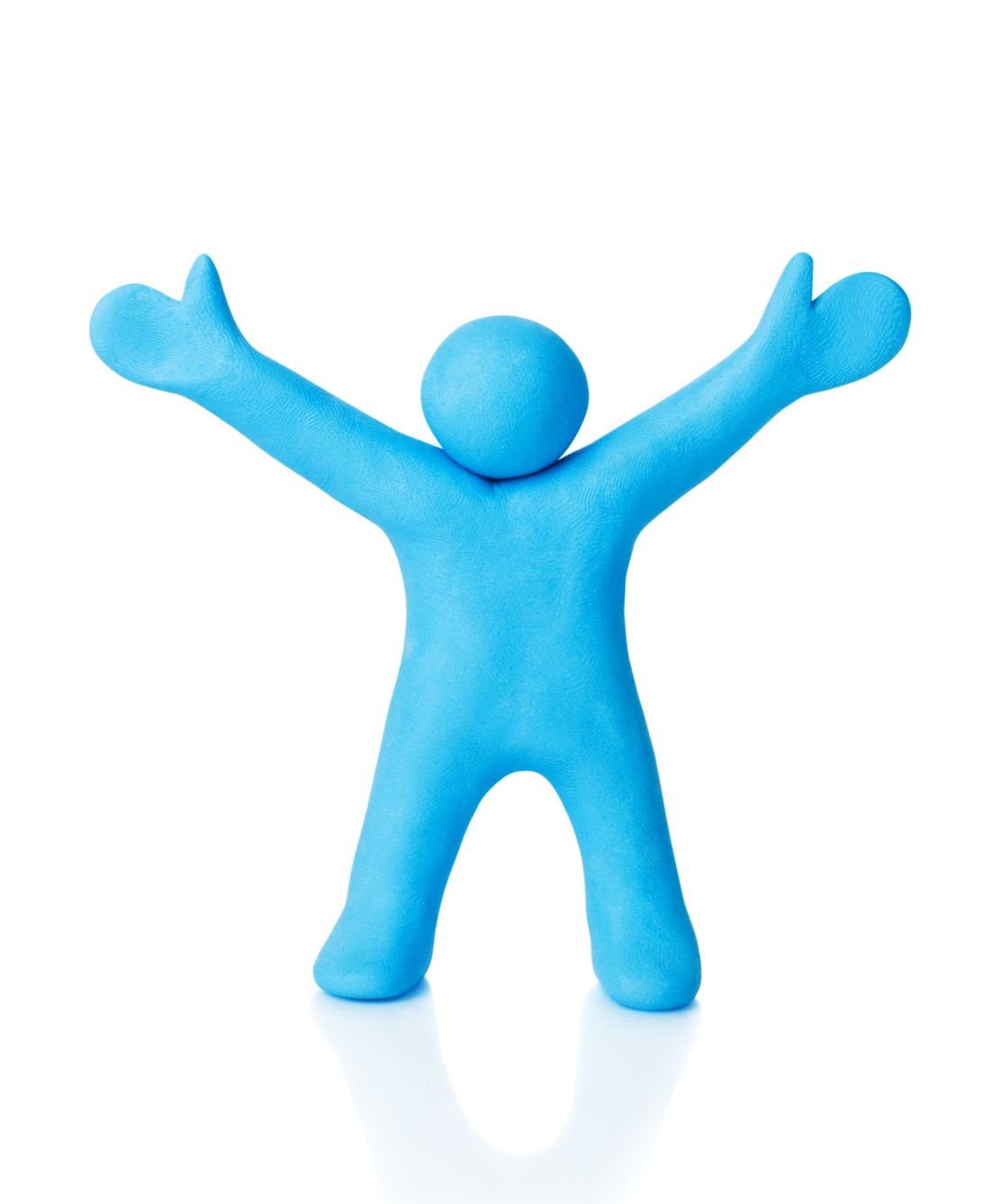 OSVČ
[Speaker Notes: Platnost nařízení – velké dějinné zvraty v sedmdesátých – osmdesátých letech]
Česká republika – OSVČ
OSVČ – Základní principy
Důchodové pojištění
V případě hlavní činnosti vždy 
V případě vedlejší činnosti jen při vyšších příjmech 
Zdravotní pojištění 
Podle trvalého pobytu 

Nemocenské pojištění
Účast dobrovolná
Dávky ze systému důchodového pojištění
Důchodový systém 
Důchodový systém ČR je založen na povinném základním důchodovém pojištění 
Důchodové pojištění je dávkově definované a průběžně financované, zabezpečuje všechny ekonomicky aktivní osoby
Právní úprava je jednotná pro všechny pojištěnce, neexistují speciální odvětvová či profesní schémata (vs. např. Německo, Rakousko)
Důchod ze základního důchodového pojištění pobírá více než 99 % obyvatel ve věku vyšším než je věková hranice pro nárok na starobní důchod
Druhy dávek
Starobní (včetně tzv. předčasného starobního důchodu), invalidní, vdovský a vdovecký, sirotčí
Dvě složky důchodu
Základní výměra a procentní výměra
Dávky se systému důchodového pojištění
Podmínky nároku na řádný starobní důchod
Pojištěnec má nárok na starobní důchod, jestliže získal dobu pojištění nejméně 30 let a dosáhl důchodového věku v roce 2014
Důchodový věk pojištěnců narozených po roce 1936
Dávky se systému důchodového pojištění
Jak se vypočítá řádný důchod
Základní výměra
Výše základní výměry důchodu je stanovena procentní sazbou z průměrné mzdy – 9 % průměrné mzdy 
Procentní výměra
Za každý celý rok doby pojištění získané do vzniku nároku na tento důchod 1,5 % výpočtového základu nebo 1,2 % výpočtového základu za dobu získanou z titulu výdělečné činnosti, která se kryje s účastí na důchodovém spoření
Náhradní doba pojištění
Doba studia (studium probíhající po 31. prosinci 2009 se však již za náhradní dobu pojištění nepovažuje)
Dobu vedení v evidenci úřadu práce jako uchazeči o zaměstnání
Důchodová kalkulačka: http://www.mpsv.cz/cs/2435
[Speaker Notes: dobu studia (studium probíhající po 31. prosinci 2009 se však již za náhradní dobu pojištění nepovažuje),
dobu vedení v evidenci úřadu práce jako uchazeči o zaměstnání, jestliže náleží podpora v nezaměstnanosti nebo podpora při rekvalifikaci a v rozsahu tří let také doba, kdy uvedené dávky nenáleží s tím, že před dosažením věku 55 let, se do ní započítává v rozsahu nejvýše 1 roku, 
doby, po které jsou osoby se zdravotním postižením zařazené v teoretické a praktické přípravě pro zaměstnání nebo jinou výdělečnou činnost, 
doba výkonu civilní služby a 
doba pobírání invalidního důchodu pro invaliditu třetího stupně (před 1. lednem 2010 doba pobírání plného invalidního důchodu).]
Děkuji za pozornost!
JAN GRUNERT, MBA
Tel.: +420 246 042 181
E-mail: jgrunert@deloitteCE.com
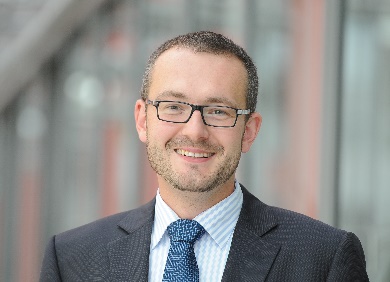 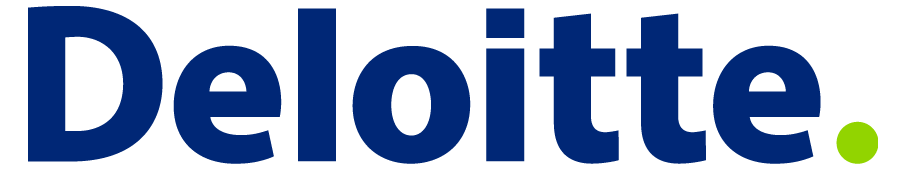 Deloitte označuje jednu či více společností Deloitte Touche Tohmatsu Limited, britské privátní společnosti s ručením omezeným zárukou („DTTL“), jejích členských firem a jejich spřízněných subjektů. Společnost DTTL a každá z jejích členských firem představuje samostatný a nezávislý právní subjekt. Společnost DTTL (rovněž označovaná jako „Deloitte Global“) služby klientům neposkytuje. Podrobný popis právní struktury společnosti Deloitte Touche Tohmatsu Limited a jejích členských firem je uveden na adrese www.deloitte.com/cz/onas.

Společnost Deloitte poskytuje služby v oblasti auditu, daní, poradenství a finančního a právního poradenství klientům v celé řadě odvětví veřejného a soukromého sektoru. Díky globálně propojené síti členských firem ve více než 150 zemích a teritoriích má společnost Deloitte světové možnosti a poskytuje svým klientům vysoce kvalitní služby v oblastech, ve kterých klienti řeší své nejkomplexnější podnikatelské výzvy. Přibližně 200 000 odborníků usiluje o to, aby se společnost Deloitte stala standardem nejvyšší kvality.

Společnost Deloitte ve střední Evropě je regionální organizací subjektů sdružených ve společnosti Deloitte Central Europe Holdings Limited, která je členskou firmou sdružení Deloitte Touche Tohmatsu Limited ve střední Evropě. Odborné služby poskytují dceřiné a přidružené podniky společnosti Deloitte Central Europe Holdings Limited, které jsou samostatnými a nezávislými právními subjekty. Dceřiné a přidružené podniky společnosti Deloitte Central Europe Holdings Limited patří ve středoevropském regionu k předním firmám poskytujícím služby prostřednictvím více než 3 900 zaměstnanců ze 34 pracovišť v 17 zemích.

© 2014 Deloitte Česká republika